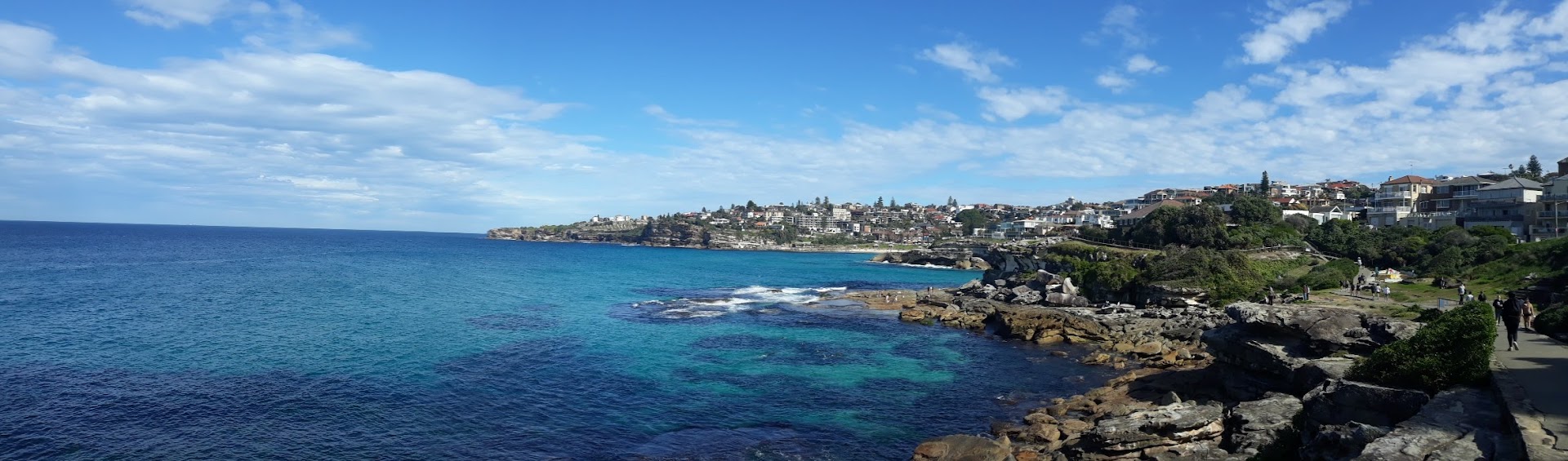 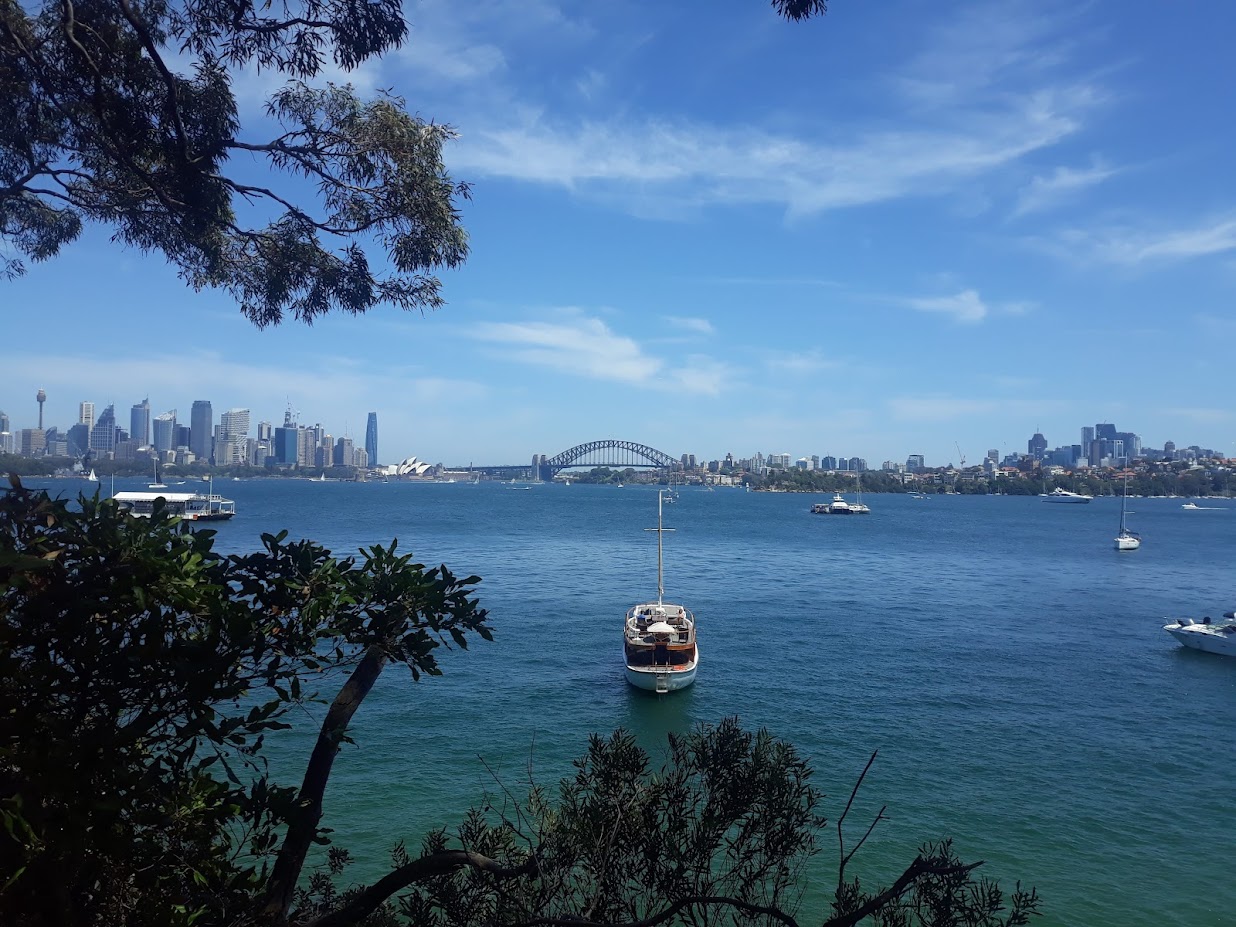 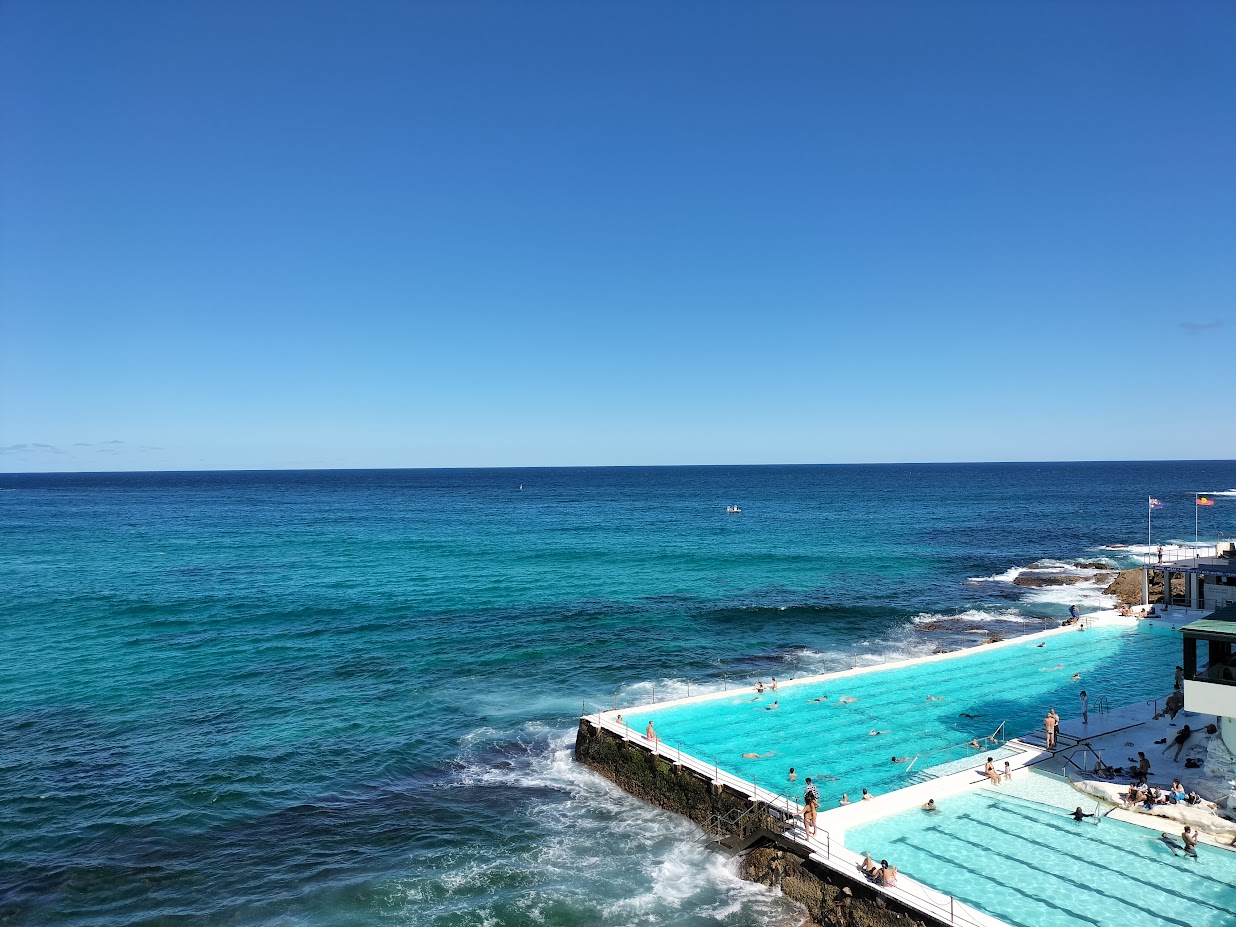 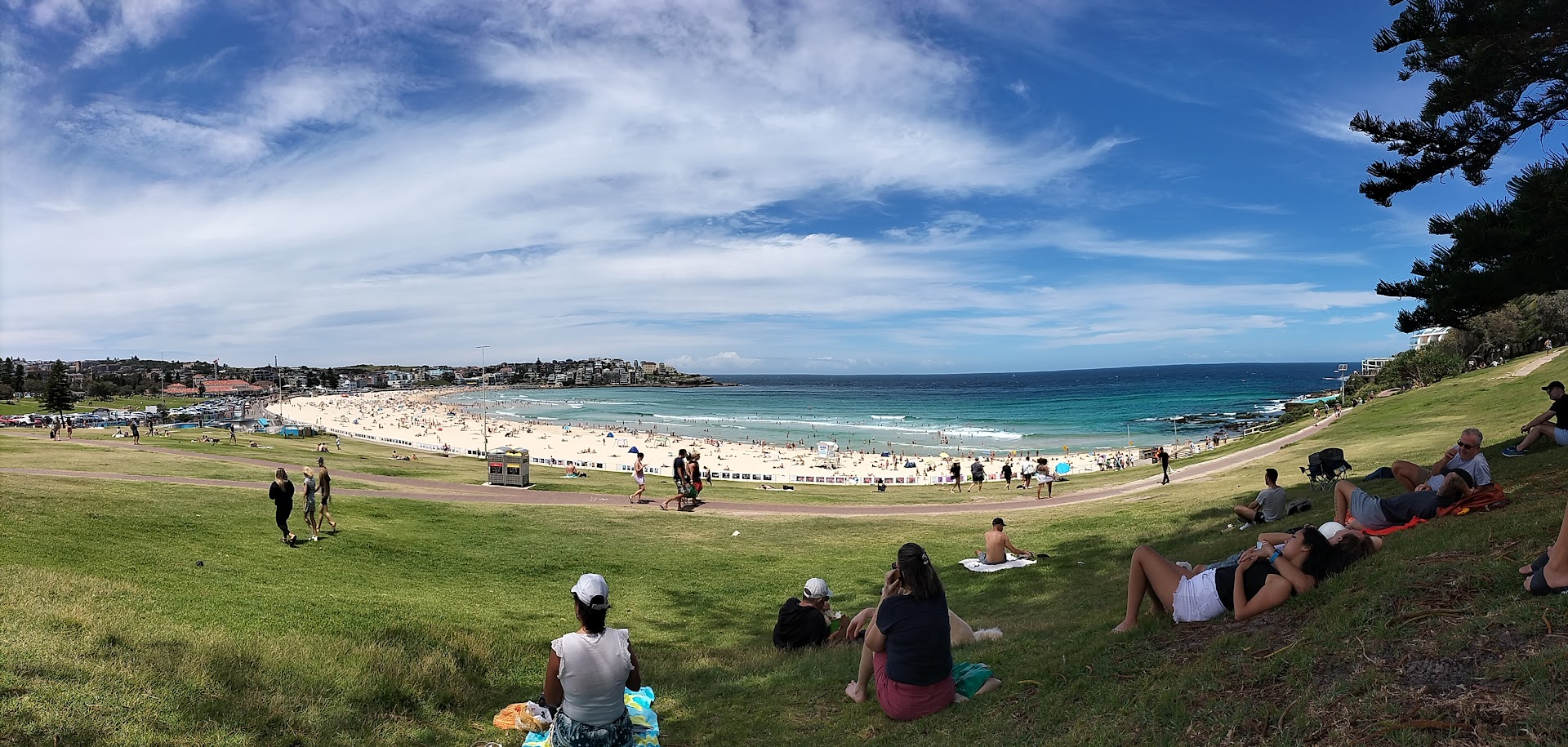 Grant Opportunity: 	a Fellowship in Sydney
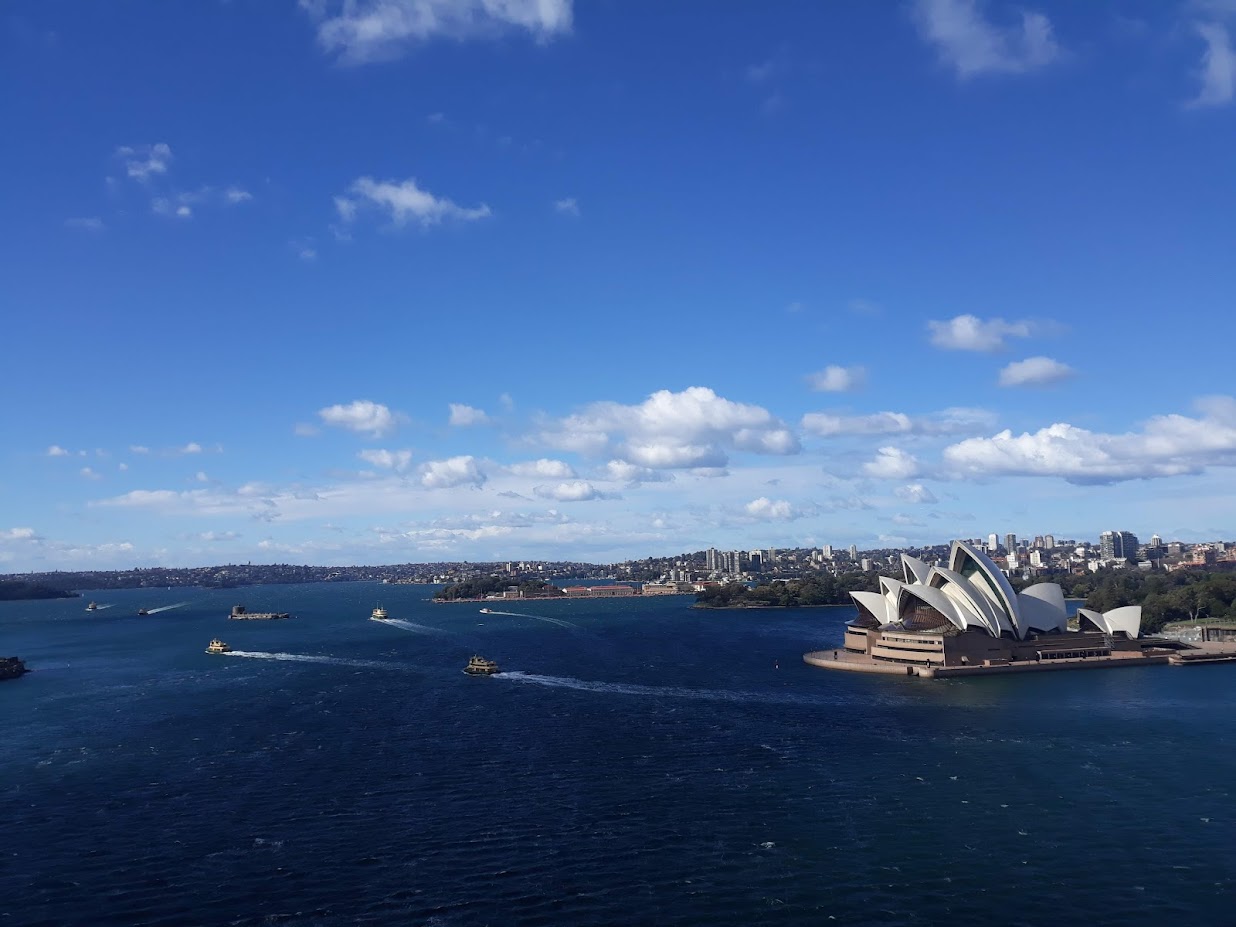 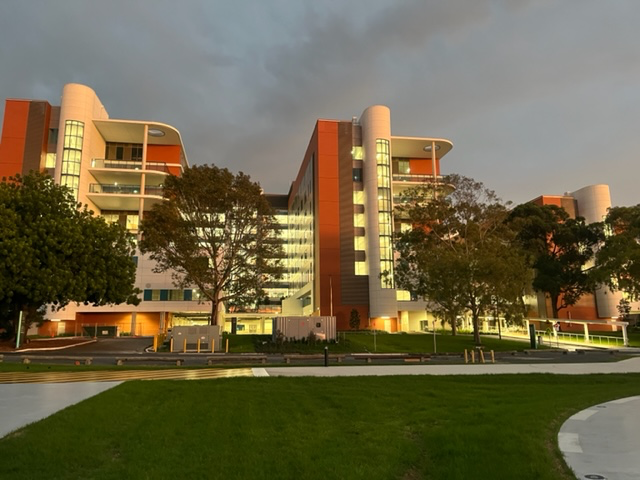 Research Grant details
Partial funding for 1 trainee/per year of $30 000 AUD – must be involved in a lymphoma research project 
Funds paid after arrival in Australia (mid-way during the year once evidence of substantial progress in research or audit project)
Additional funding from Belgium mandatory
Proof of  financial autonomy also mandatory for Working VISA application
Cost of living one year in Australia: 
35 000 AUD for 1 ( about 23 000 euros)
50 000 AUD for 2  ( about 35 000 euros)
Cost of application: about 2500 euros in 2020. 
Process takes about 6 - 8 months – Helped by Concord Hospital MADU Department for each step
English requirements: 
IELTS/TOEFL/OET passed within 6 months prior to AHPRA application.
High score requested: e.g 7/9 in each section and 7/9 on average- with only 2 attempts. 
Interview will be organised to assess English level during selection process
Position could start either in October or March to match Belgium training schedule   October/November 2023
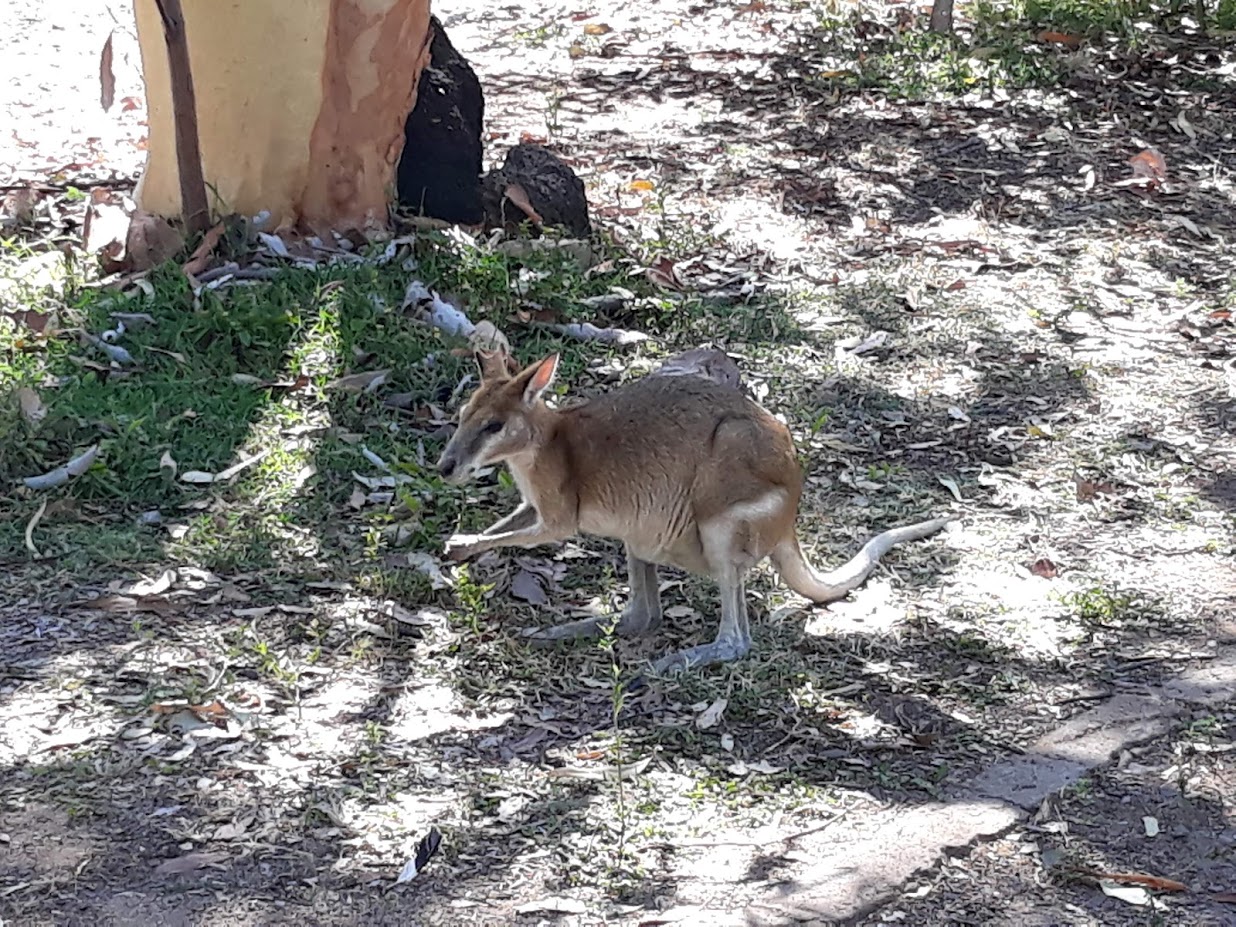 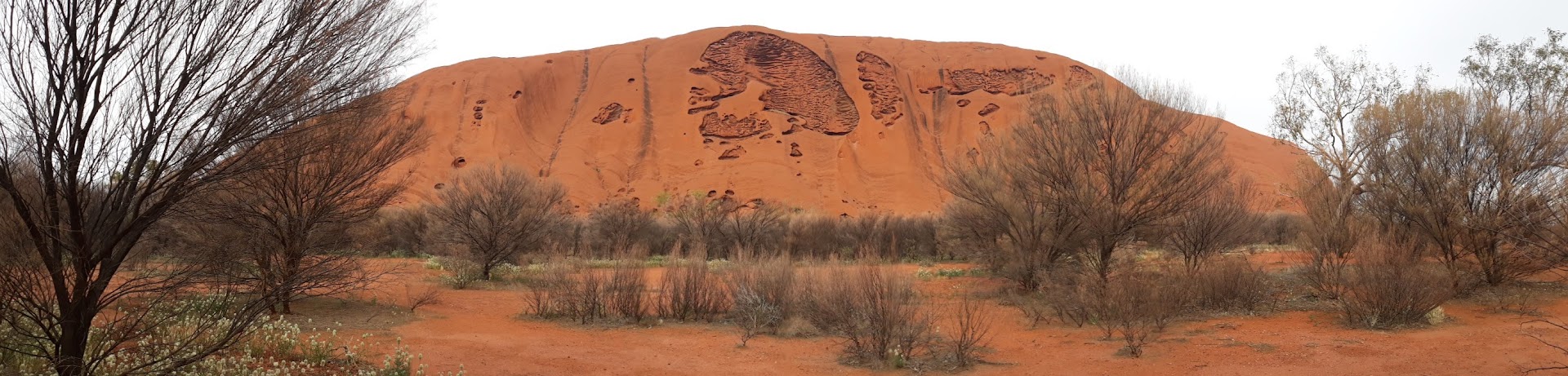 If interested for October/November 2023: 1. CV / resume2. Written letter of application3. Name of 2 referrees (+ email addresses), one must be a supervisor 	 who can provide a letter of recommandation.  SEND TO : judith.trotman@health.nsw.gov.au + Pr Marc André (CHU Godinne) in copy marc.andre@chuuclnamur.uclouvain.be !! Before 15/12/2022 Interview will be organised in Jan 2023 (Pr Trotman and Pr André).  Selection will be made by mid-Feb 2023.- For any questions regarding process/training/experience: raedemaekerjuliette@gmail.com